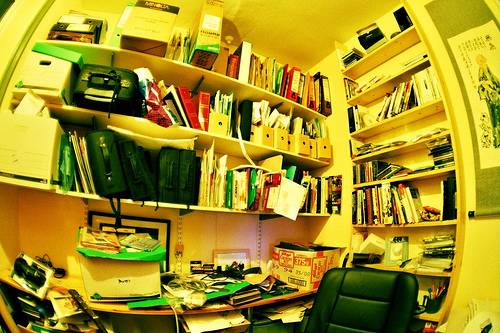 Order in chaos - Scheduling and time management
Vaikunthan Rajaratnam
Overall aims
This lecture will cover
Identifying and using available tools to manage time and resources
Developing a personal system to maintain order
IT for Doctors          
Dr Vaikunthan Rajaratnam
IT for Doctors          Dr Vaikunthan Rajaratnam
Scheduling
deciding how to commit resources between a variety of possible tasks

Too much time is spent on scheduling because email messages and phone calls still dominate the space. Scheduling experts show us that scheduling tools can dramatically change the way people feel about scheduling appointments.
IT for Doctors          Dr Vaikunthan Rajaratnam
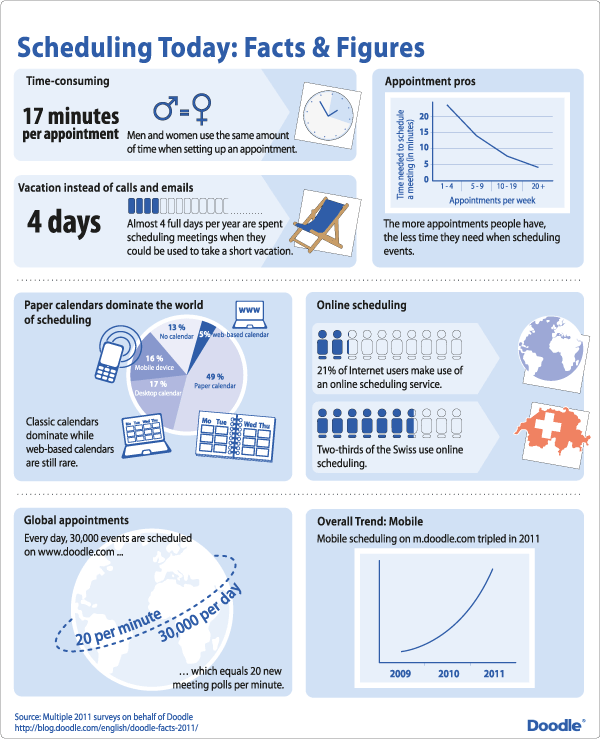 IT for Doctors          Dr Vaikunthan Rajaratnam
Google
Calendar
E mail
Document collaboration
Contact
Smart phone application
Picasa - image
Youtube – video
Google+
IT for Doctors          Dr Vaikunthan Rajaratnam
Google Calendar
Share your schedule
Get your calendar on the go
Never forget another event again
Send invitations and track RSVPs
Sync with your desktop applications
Work offline
Free!!!
IT for Doctors          Dr Vaikunthan Rajaratnam
Gmail
Less spam
Search
Conversation view
Built-in chat
On the go
Lots of space
Labels, filters, and stars
 Priority Inbox
Secure
Free!
IT for Doctors          Dr Vaikunthan Rajaratnam
Google docs
Save, share, and edit documents on line
Cloud storage and document management system
Create a New Document
Save a New Document
Rename a New Document
Upload an Existing Document
Basic Editing
Tagging a Document
Collaborating and Sharing a Document
Revise and Add Comments to a Document
Publishing a Document
Copying a Document
IT for Doctors          Dr Vaikunthan Rajaratnam
Google groups
to participate in online discussions
Organize with favorites and folders, 
choose to follow along via email, and 
quickly find unread posts
Speed matters
Discuss from anywhere
IT for Doctors          Dr Vaikunthan Rajaratnam
Picasa
Appeal & Flexibility
Ease in Uploading 
Multimedia Features 
Prints and Additional Product Options
Ease of Use
IT for Doctors          Dr Vaikunthan Rajaratnam
YouTube
Upload recordings of presentations 
Share slides from presentations
Create short videos of valuable tips
Turn your podcasts into videos
Learning
Research
Entertainment
IT for Doctors          Dr Vaikunthan Rajaratnam
Google+
social networking platform 
makes connecting on the web
Share your thoughts, links and photos with the right circles
spontaneous video chat to strike up conversations 
fast, simple group chat
IT for Doctors          Dr Vaikunthan Rajaratnam
Alternative on line scheduling
Doodle
	 A hassle-free tool to schedule meetings
ScheduleOnline
ClickBook
	real-time, web-based booking and scheduling system for small business
IT for Doctors          Dr Vaikunthan Rajaratnam
Outsourcing
Transcriptions services
Virtual assistance
Writing
Researching
Travel
Peopleperhour.com
 www.freelancer.com
IT for Doctors          Dr Vaikunthan Rajaratnam
?
How would you change
IT for Doctors          Dr Vaikunthan Rajaratnam